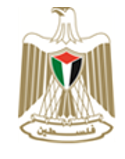 State of Palestine DRAFT NDC
Nedal Katbeh-Bader (Mr.)
Minister's Advisor for Climate Change
National Focal Point/UNFCCC 
National Focal Point/IPCC 
Environment Quality Authority (EQA)
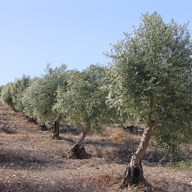 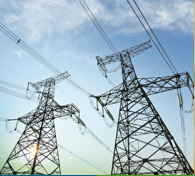 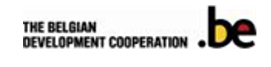 Supported by
Achievements since accession
The State of Palestine has been active in developing and implementing climate change strategies for many years prior to accession the work on the INCR and NAP was undertaken over Nov 2014 - July 2016.
NDC - overview
NDC is currently being finalised, engaging with Ministries and Authorities across government.

 NDC builds on INCR and NAP. 

 NDC links to National Development Plan and recently developed sectoral strategies (2017-2022).

 NDC notes how the Israeli occupation exacerbates the difficulties of tackling adaptation and mitigation effectively, compounding climate vulnerabilities.

 Adaptation focused.

2030 for adaptation, 2040 for mitigation.
Draft Adaptation component of NDC
The adaptation component of the draft NDC is based on the NAP, with adaptation actions aiming to reduce climate sensitivity or increase adaptive capacity. (enhance resilience)
The NDC presents around 80 adaptation actions across the following 12 highly vulnerable sectors: agriculture, coastal and marine, energy, food, gender, health, industry, terrestrial ecosystems, tourism, urban and infrastructure, waste, water.
Adaptation actions are presented for both West Bank including East Jerusalem and Gaza Strip.
 The State of Palestine’s particular circumstances mean that the NAP is focussed on the implementation of immediate, near-future adaptation options that address highly vulnerable sectors. 
 However, the NAP also gives limited consideration to medium- and long-term adaptation options that could be undertaken.
Draft NDC Mitigation contribution
The State of Palestine intends to reduce CO2eq emissions by implementing the following, conditional on international support in the form of finance, technology transfer, and capacity building:
 Independence: 24.4% reduction by 2040 relative to BAU
 Status quo: 12.8% reduction by 2040 relative to BAU
As the political future of the State of Palestinian is uncertain, two scenarios are provided for the NDC:
Independence - consistent with the Palestinian Government’s aim to end Israel’s occupation, achieve independence and exercise full control over its resources. 
Status quo - reflecting a continuation of the present state of affairs, in which Palestine remains under occupation and does not achieve independence.
 In addition, the NDC sets out a number of unconditional mitigation actions which the State of Palestine is currently undertaking in the energy and agriculture sectors.
Draft means of implementation component of NDC
The total cost to implement the conditional mitigation actions set out in the NDC is 1.4 M US$. (70 M $) All conditional mitigation actions have been costed:
solar photovoltaic                         
energy efficiency in buildings
use of waste for cement production
use of waste for electricity generation
reduction of methane from landfill
 The total cost to implement the adaptation actions set out in the NDC is 3.5 B US$. All adaptation actions have been costed; NAP provides total cost as well as costs broken down into years 1-5 and years 6-10.
 In addition to finance, capacity building and technology will be needed to implement the mitigation and adaptation actions.
energy efficient lighting
hybrid electric vehicles
compressed natural gas powered vehicles 
modal shift programmes
afforestation.
Road Map for Implementation and Next Steps
Thank you